Geometriya
11
sinf
Mavzu:
Sfera  va  shar tenglamasi. 
Kesma  o‘rtasining  koordinatalari
O‘qituvchi:
Turg‘unova Mohizabon Mahmudjon qizi
Reja:
Sfera  va  shar  tenglamasi
Kesma  o‘rtasining  koordinatalari
O‘rganilgan  mavzuga  doir
     masalalar  yechish
Topshiriqni  tekshirish:
Sfera  tenglamasi
Shar  tenglamasi
1-masala
Yechish:
Kesma  o‘rtasining  koordinatalari
2-masala
Yechish:
3-masala
Yechish:
4-masala
Yechish:
5-masala
Yechish:
Topshiriq
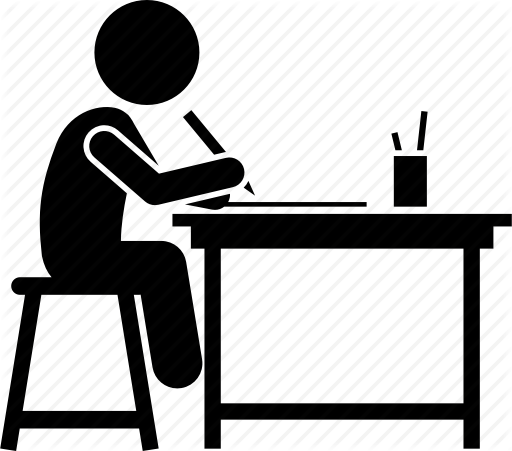 Darslikning  120-sahifasida  
berilgan  22  va  27-masalalarni 
 yeching.